KHỞI  ĐỘNGVận động theo nhạc
Thứ năm ngày 26  tháng 12 năm 2024
Tiếng Việt
Viết: Trò chơi của bố
I. MỤC TIÊU:- Viết đúng đoạn chính tả theo yêu cầu.- Làm đúng các bài tập chính tả.
Trò chơi của bố
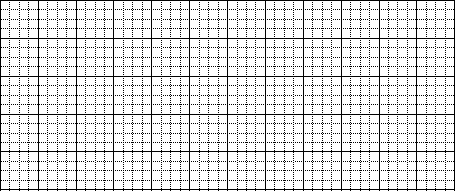 Đến bữa ăn, nhìn hai bàn tay của Hường lễ phép
/
đón bát cơm, mẹ lại nhớ đến lúc hai bố con chơi với
nhau. Mẹ nghĩ, Hường không biết rằng ngay trong
trò chơi ấy, bố đã dạy con một nết ngoan.
Viết vào vở địa chỉ nhà em
M. Số nhà 125, đường Mường Than, tổ 5, phường Kim Tân, thành phố Lào Cai, tỉnh Lào Cai.
V1: Làm việc cá nhân 
V2. Cặp
V3: Chia sẻ trước lớp
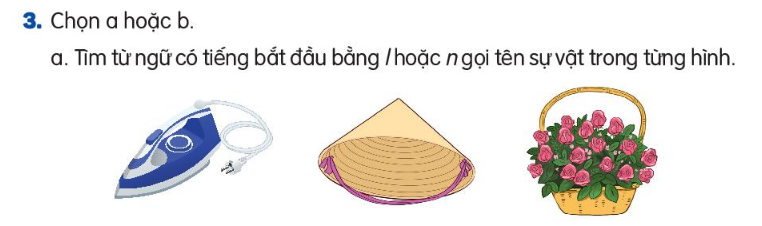 V1: Làm việc cá nhân 
V2. Cặp
V3: Chia sẻ trước lớp
Bàn là
Nón lá
Lẵng hoa
au
ao
au
CỦNG CỐ BÀI HỌC
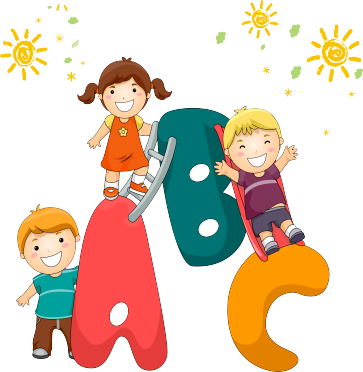 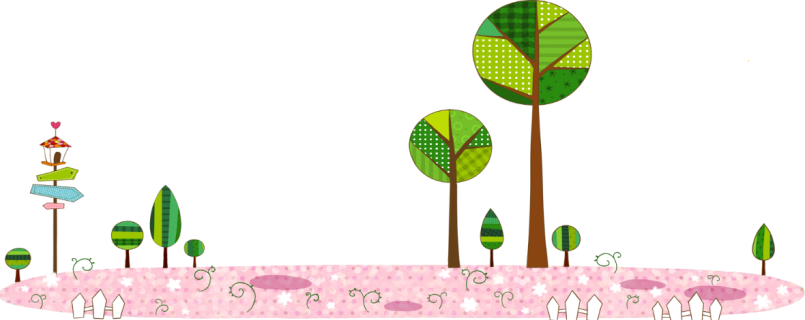 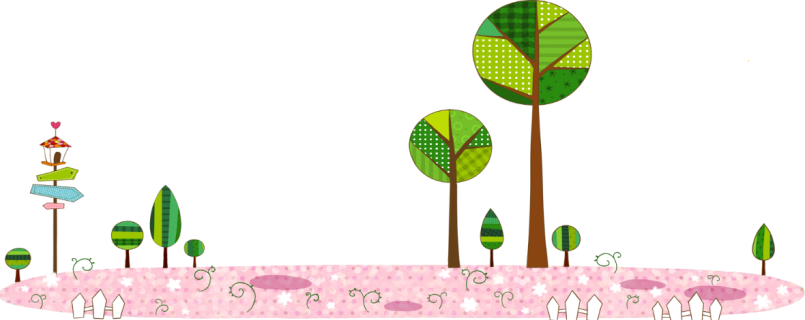